Республиканский грантовый конкурс «Спорт для всех»                                                              Проект                                  « Школа- территория спорта и ЗОЖ»                         													                 Номинация: «Здоровьесберегающее 																             пространство школы» 													               Автор проекта:  Яппарова Фиюза Фарвазовна,                                                                                                                                  учитель физической культуры МБОУ «СОШ № 1»                                                                                                                                 г. Мирный Республики Саха (Якутия)                                 МБОУ СОШ №1 город Мирный Якутия (САХА)
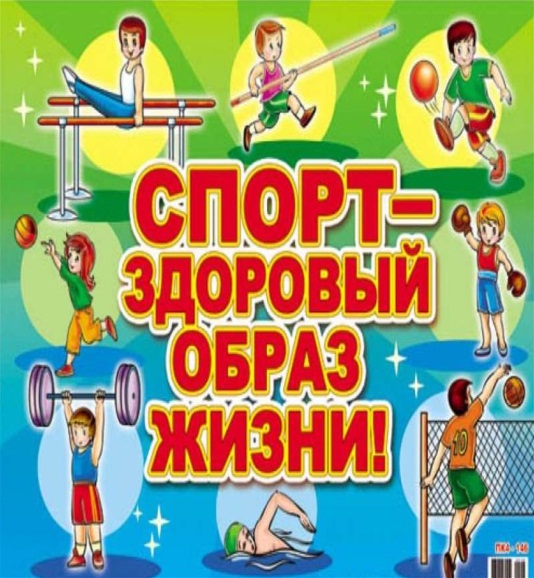 Кадровый состав проекта
Зятькова Е.Л.  , директор МБОУ СОШ №1
 Андреева Н.П. , заместитель директора по  воспитательной работе МБОУ СОШ №1

Серегина Т.Ю., заместитель директора по  учебно-воспитательной работе МБОУ СОШ №1

Яппарова Ф.Ф. , учитель физической культуры МБОУ «СОШ № 1»
Актуальность
заключается в том, что назрела необходимость в организации современной инфраструктуры школьной спортивной площадки (дополнительных спортивных залов) для проведения урочной и внеурочной деятельности доступной для всех категорий учащихся.
Проблема
1.    Отсутствие устойчивого, мотивированного интереса участников образовательного процесса к активным видам физкультурно-спортивной деятельности. 2. Несоответствие уровня материальной базы и инфраструктуры, а также  физический износ.
Цель проекта: создание на территории школы единого пространства урочной и внеурочной деятельности учащихся.Задачи проекта:1. изучение нормативно-правовой документации; 2. улучшить инфраструктуру спортивно – оздоровительной среды школы; 2.  создать современную, доступную среду для занятий физической культурой и спортом на территории школы для   широкого привлечения учащихся, педагогических работников образовательного учреждения к регулярным занятиям физической культурой и спортом; 3. создать инфраструктуру для занятий физической культурой  детям с ОВЗ;4.формировать навыки здорового образа жизни; 5.организовать зоны активного отдыха для повышения уровня физического развития учащихся средствами физической культуры и спорта;6.привлечение к сдаче норм ВФСК «ГТО».
Практическая значимость проекта:
создать современную инфраструктуру для занятия физической культурой и спортом; 
создать комфортную инфраструктуру спортивной площадки для занятиях спортом детям с ОВЗ ;
создать современную инфраструктуру спортивной площадки безопасную для занятия спортом детей;
привлечение  широких масс учащихся к регулярным занятиям спортом.
Введение
Вопрос о сохранении здоровья подрастающего поколения стоит сегодня как никогда остро и требует конкретного решения в повседневной жизни. Тревогу вызывает частота заболеваний учащихся, пониженная работоспособность, быстрая утомляемость и, как следствие, снижение качества знаний. Сохранить здоровье подрастающего поколения можно только совместными усилиями семьи, специалистов и школы. Сегодня «Закон об образовании в Российской Федерации» возлагает на школу организацию охраны здоровья обучающихся (статья 41), которая включает в себя: - пропаганду и обучение навыкам здорового образа жизни, требованиям охраны труда; - организацию и создание условий для профилактики заболеваний, и оздоровления обучающихся, для занятия ими физической культурой и спортом. - активно содействовать физическому, гражданско-патриотическому воспитанию обучающихся через внедрение физической культуры и спорта в повседневную жизнь;- создавать условия для привлечения школьников к систематическим занятиям физической культурой и спортом;-закреплять и совершенствовать умения и навыки учащихся, полученные на уроках физической культуры и на этой основе содействовать формированию жизненно необходимых физических качеств;- продолжать внедрять в школе ВФСК «Готов к труду и обороне»;- укреплять здоровье и физическое совершенствование учащихся школы на основе систематически организованных внеклассных спортивно-оздоровительных занятий для всех детей;- привлекать к спортивно-массовой работе через работу КФК, ветеранов спорта, родителей, лучших спортсменов  школы;- осуществлять профилактику асоциального поведения учащихся средствами физической культуры;-  поощрять учащихся, добившихся высоких результатов в физкультурно-спортивной работе;- организовывать взаимодействие с другими образовательными организациями и учреждениями физкультуры и спорта.
Ожидаемые результаты
1. Создание такой инфраструктуры спортивно-оздоровительной среды, которая позволит школе стать центром спорта, досуга и места семейного отдыха
2. Повышение мотивации обучающихся и взрослых к физической культуре и здоровому образу жизни, вовлеченность учащихся в непрерывный тренировочный процесс и соревновательную деятельность.
 3. Высокий уровень общефизического развития участников образовательного процесса.
 4. Удовлетворенность участников образовательного процесса  и родителей функционированием инфраструктуры спортивно – оздоровительной среды школы
Этапы  и сроки реализации проекта
1 этап- подготовительный: 1.Изучение нормативно-правовых  актов.2. Организация работы по обобщению видения современной школы детьми, родительской общественностью, жителями микрорайона (анкетирование, социологический опрос жителей микрорайона, собеседования с детьми и родительской общественностью, встречи).2. Привлечение к сотрудничеству (социальному партнёрству) , общественность, сторонние организации,  педагогов, родителей для участия в проекте. 2 этап- практический этап 1.Проведение информационно – просветительской работы по созданию современной образовательной среды школы, привлечение потенциальных спонсоров проекта. 2.Разработка системы мероприятий по пропаганде физической культуры и спорта.  4.Планирование и организация работы по изменению инфраструктуры спортивно – оздоровительной среды школы3 этап - обобщающий. 1. подведение итогов реализации проекта. 2. Освещение хода проекта в СМИ. 3. Проведение мероприятий в различных формах с целью распространения имеющегося опыта работы по проекту изменений  инфраструктуры спортивно – оздоровительной среды школы.
Рабочий план реализации проекта
Рабочий план для реализации проекта:
1. Построить дополнительный спортивный зал, переоборудовать малый зал для            учащихся начальной школы.     2. Зал для проведения занятий лечебной физкультуры.        3. Оборудовать стадион по новым технологиям, для занятий на улице         (спортивно – игровой площадки (зима - лето), спортивных зон).      4. Перевести школу на одна сменную систему учебы.     5. Открыть  дополнительные кружки и секции по видам спорта  и полностью         вторую смену организовать внеклассную деятельность,  занятие  ФК и спортом          по интересам.     6.  Вести занятия по ЛФК (по различным заболеваниям),привлекая специалистов          и медицинских работников для занятия с детьми с ограниченными          возможностями. Создать для них безопасную среду.
Физкультурно- оздоровительная работа в МБОУ «СОШ №1» осуществляется разными формами обучения:-уроки физической культуры - основная форма физического воспитания школьников; - физкультурно-оздоровительные мероприятия в режиме  учебного дня (гимнастика до занятий, физкультурные минутки, физические упражнения и игры на удлинённых переменах, оздоровительный час в начальной школе;- внеклассная работа  по  различным видам спорта (баскетбол, волейбол, ОФП); - массовые спортивно-оздоровительные мероприятия (соревнования, праздники, дни здоровья, бега и ходьбы);- лекции, беседы на тему ЗОЖ (представлены в форме таблицы)
Уроки физической 
культуры
Оздоровительная работа
в классах (физкультурные минутки, подвижные перемены)
Спортивные секции 
по интересам
(баскетбол, волейбол
ОФП)
Спортивно-оздоровительная работа в школе
Лекции,
беседы по теме «ЗОЖ»
Оздоровительный час
Спортивные
соревнования
В СОШ№1 обучается 847 учащихся. Из них: охват учащихся, занятых физической культурой и спортом - 572  (67,5%) от общего количества обучающихся.Школа является  неоднократным победителем и призерам среди школ  города Мирный по итогом Спартакиады школьников, участниками городских и республиканских соревнований, олимпиад. Выпускники и учащиеся школ достигают высоких результатов по спорту, имеют спортивные разряды. Увеличиваются количество и качество по результатам сдачи норм ГТО.Для достижения более высоких результатов в спортивно-оздоровительной работе необходимо улучшить материально-техническую базу школы, т.к школа  с 1964 года постройки, уже далеко не отвечает современным  требованиям.. В школе один спортивный зал, большая загруженность зала, не оборудованный стадион. В перспективе стоит план постройка спортивного зала, оборудовать стадион.
Механизм оценки результатов проекта
1. Функционирование всех объектов инфраструктуры спортивно оздоровительной среды, которая позволит круглый год вовлекать всех участников проекта в двигательную активность, формировать потребность в занятиях физической культурой и спортом.
   2.Осущиствить программу без барьерная среда.
   3. Подведение итогов учебного года: выстраивание рейтинговой активности классов в номинации «Самый спортивный класс». 
   4. Мониторинг физической подготовки учащихся и сдачи норм ГТО. 
   5. Обсуждение результатов реализации и освещение в СМИ на различных уровнях.

Дальнейшее развитие проекта: реализация предложенного проекта будет способствовать модернизации системы физкультурно-спортивного движения, созданию эффективной системы физического воспитания и развития массового спорта. Предлагаемые материалы реализации проекта могут непосредственно использоваться в практике образовательного процесса в школе, позволят педагогам совершенствовать процесс формирования физических качеств обучающихся и взрослых.
Спасибо за внимание